«Эффективная модель методической службы образовательной организации МБОУ «Майминская СОШ №3 им. В.Ф. Хохолкова»  как сетевого ресурсного центра повышения качества общего образования»
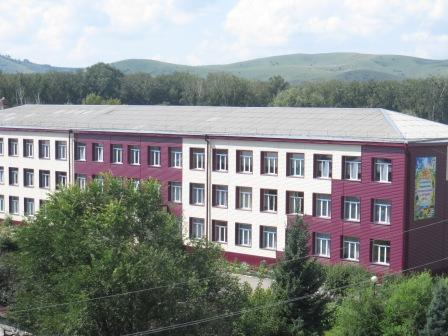 Описание мероприятий  «Создание сети школ, реализующих инновационные программы для отработки новых технологий и содержания обучения и воспитания, через конкурсную поддержку школьных инициатив и сетевых проектов» ведомственной целевой программы «Развитие современных механизмов и технологий дошкольного и общего образования»  государственной программы Российской Федерации  «Развитие образования»
[Speaker Notes: Цвета вашего класса отличаются от цветов этого шаблона? Не проблема! На вкладке "Дизайн" нажмите "Варианты" (стрелка вниз) и выберите подходящую вам цветовую схему.

Вы можете менять любые пункты в списках обязанностей в соответствии с правилами вашего класса!]
Целевое направление проекта
Повышение качества образования через создание целостной обучающей системы, обеспечивающей  повышение результативности учебного процесса, индивидуализацию обучения и интеграцию различных типов учебной информации.
Цель проекта:
Создание действенного механизма организации образовательной деятельности, представляющего интеграцию технической, дидактической, пользовательской и информационно-образовательной сред, обеспечивающих выполнение последовательности совместных действий субъектов образовательной деятельности в условиях информатизации образования, направленного на достижение запланированных образовательных результатов.
Задачи проекта:
1.  Спроектировать, разработать и апробировать модель сетевого взаимодействия образовательных организаций Майминского района путём создания  Ресурсного центра на базе МБОУ «Майминская СОШ №3 им. В.Ф. Хохолкова».
 2.   Выявить и обосновать комплекс организационно-педагогических условий формирования инновационной образовательной среды, обеспечивающей возможность индивидуального выбора в режиме сетевого взаимодействия.
3. Разработать новые эффективные средства и формы организации образовательной деятельности в условиях сетевого взаимодействия, способствовать их распространению.
4. Способствовать эффективному развитию профессиональных компетентностей педагогических и руководящих работников в процессе сетевого взаимодействия. 
5. Обеспечить обучающимся с повышенными образовательными потребностями и особыми интеллектуальными, творческими способностями, высоким уровнем развития навыков самообразования, обучающихся с ограниченными возможностями здоровья и имеющих низкую мотивацию к учению и их родителям (законным представителям) возможностью выстраивать индивидуальные образовательные траектории.
Целевая аудитория:
- участники образовательных отношений;
- группы обучающихся  с повышенными образовательными потребностями и особыми интеллектуальными, творческими, способностями, высоким уровнем развития навыков самообразования; 
- обучающиеся, имеющих низкую мотивацию к учению;
- родители (законные представители) обучающихся; 
- педагогические коллективы образовательных организаций, в том числе школ со стабильно низкими образовательными результатами, малокомплектные школы, школы, испытывающие кадровый дефицит.
Промежуточные  результаты проекта